ATIVIDADES COM FOCO NO ACOMPANHAMENTO DAS APRENDIZAGENS
Atividade de Geografia – 8º Ano
Corporações e organismos internacionais e do
Brasil na ordem econômica mundial

HABILIDADE:

(EF08GE10) Distinguir e analisar conflitos e ações dos movimentos sociais brasileiros, no campo e na cidade, comparando com outros movimentos sociais existentes nos países latino-americanos.
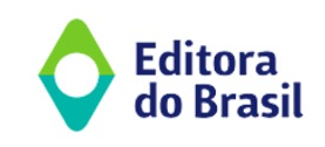 Atividade de Geografia – 8º Ano
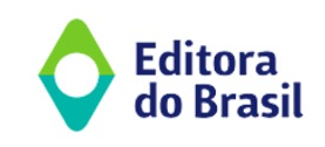 Atividade de Geografia – 7º Ano
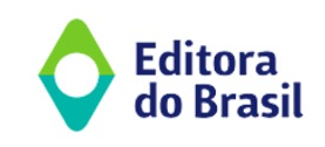